TUGAS AKHIR
PEMBUATAN SUDU  TURBIN  MIKROHIDRO KAPASITAS 100 WATT KOMPOSIT IJUK-RESIN YANG DIBUAT DENGAN TEKNIK VACUUM BAG
RUSTAN ABIMANYU 
            06.30.30046
Pembimbing :
Dr., H. Dedi Lazuardi, Ir., DEA
Agus Sentana, Ir., MT
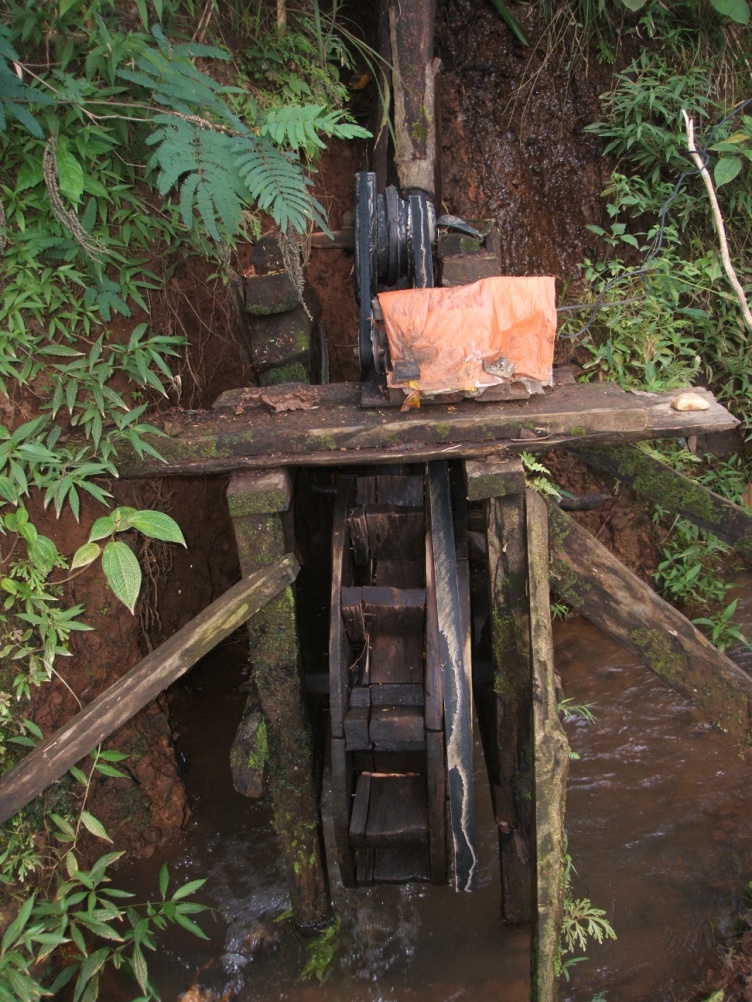 LATAR BELAKANG
PERUMUSAN MASALAH
PENDAHULUAN
TUJUAN
BATASAN MASALAH
LATAR BELAKANG
Di daerah terpencil yang belum terjangkau oleh jaringan listrik PLN mayoritas menggunakan potensi air sungai untuk memutarkan kincir air yang  digunakan untuk membangkitkan listrik, rata-rata bahan yang dipilih untuk kincir adalah dari kayu yang jika terlalu lama berinteraksi dengan air akan menyebabkan kayu itu lapuk kemudian rusak, ada juga yang mengembangkan dengan menggunakan paduan allumunium, ketahanan terhadap korosi atau bahkan lapuk memang jauh lebih tinggi dibanding kayu tetapi harganya cukup mahal. Maka agar lebih efisien dan ekonomis dibuat lah alat pembangkit listrik tenaga mikrohidro (PMTLH) dengan material sudu komposit dan proses pembuatannya menggunakan teknik vacuum bag.
LATAR BELAKANG
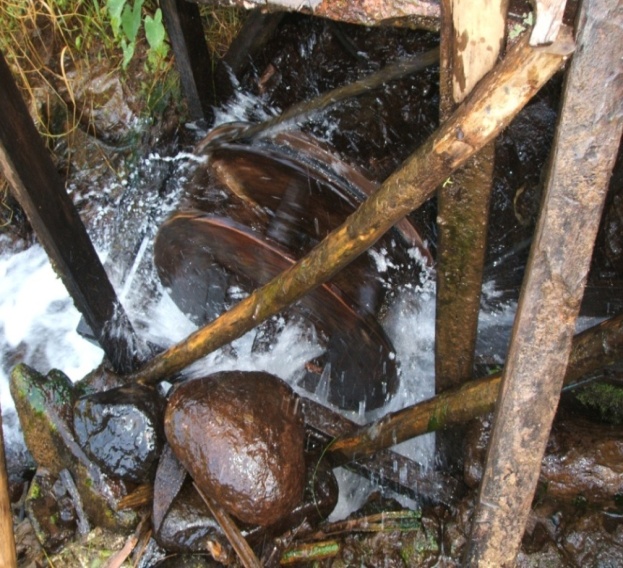 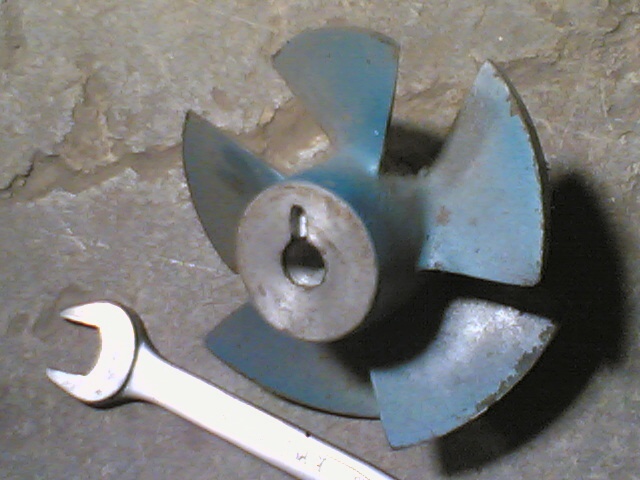 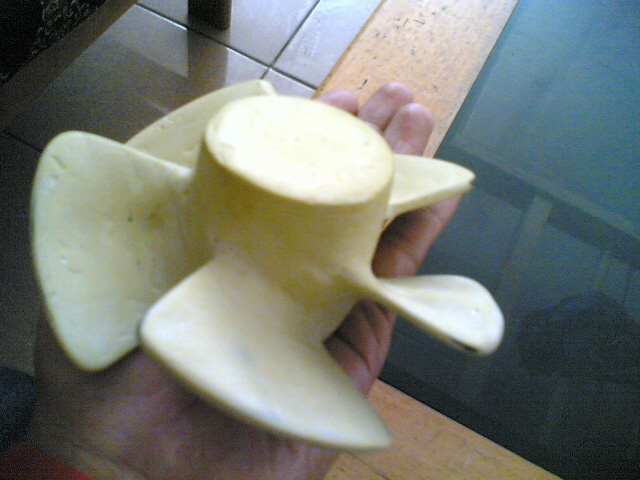 RUMUSAN MASALAH
MEMILIH  JENIS TURBIN MIKROHIDRO DAN MENENTUKAN DIMENSI UTAMA TURBIN
MEMILIH MATRIK KOMPOSIT SERTA PENGUAT YANG SESUAI DENGAN KONDISI YANG ADA
TUJUAN
MEMBUAT SUDU TURBIN PROPELLER DARI KOMPOSIT DENGAN TEKNIK VACUUM BAG
MENGETAHUI PERFORMA BLADE SAAT TURBIN DI OPERASIKAN
MENGETAHUI KEKUATAN  BEBAN SUDU KOMPOSIT YANG MENGUNAKAN PROSES PEMBUATAN DENGAN TEKNIK VACUUM BAG DENGAN YANG TIDAK  MENGGUNAKAN TEKNIK VACUUM BAG
BATASAN MASALAH
PEMBUATAN BLADE DARI KOMPOSIT MATRIK POLIMER DENGAN PENGUAT SERAT IJUK DENGAN TEKNIK VACUUM BAG
PERFORMA BLADE SAAT TURBIN DIOPERASIKAN
STUDI LITELATUR
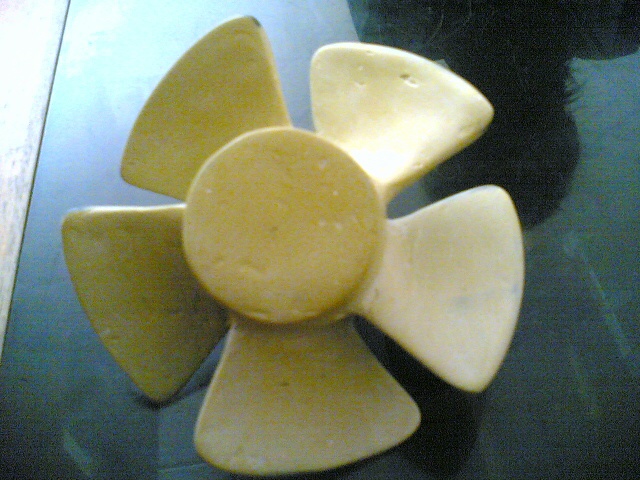 MATRIK
  SERAT
Komposit?
PEMBUATAN SUDU TURBIN
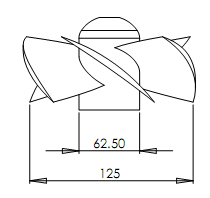 JENIS TURBIN MIKROHIDRO            PROPELLER  OPEN FLUME TIFE     Ø 125  mm

   DARI MATERIAL KOMPOSIT  IJUK-RESIN DENGAN TEKNIK VACUUM BAG
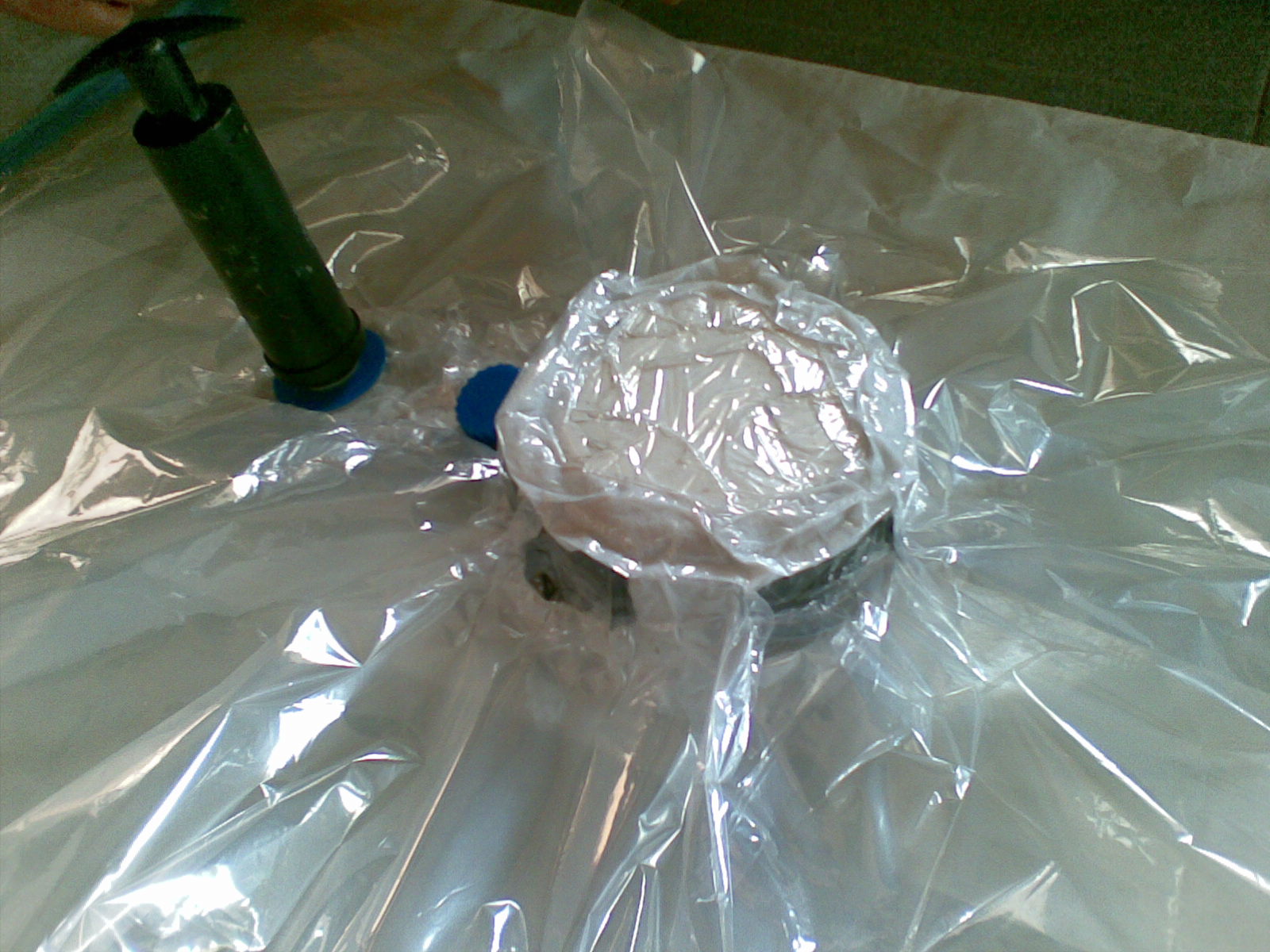 ALAT DAN BAHAN YANG DIGUNAKAN
Cetakan
Resin
Katalis
White oil
Serat ijuk/jute
Vacuum bag
Alat sederhana lainya
PEMBUATAN BLADE
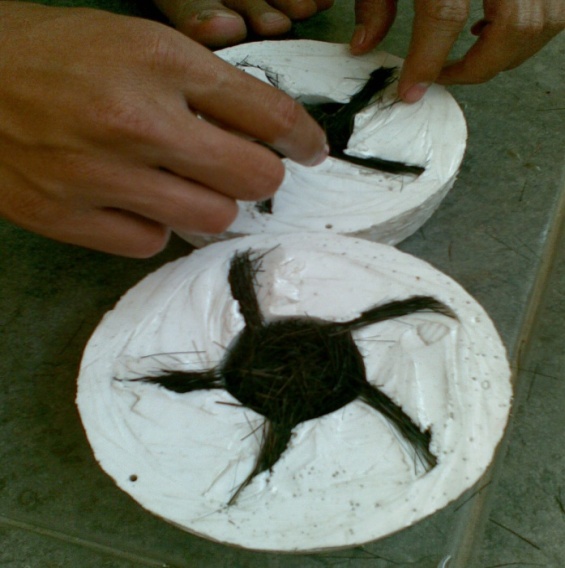 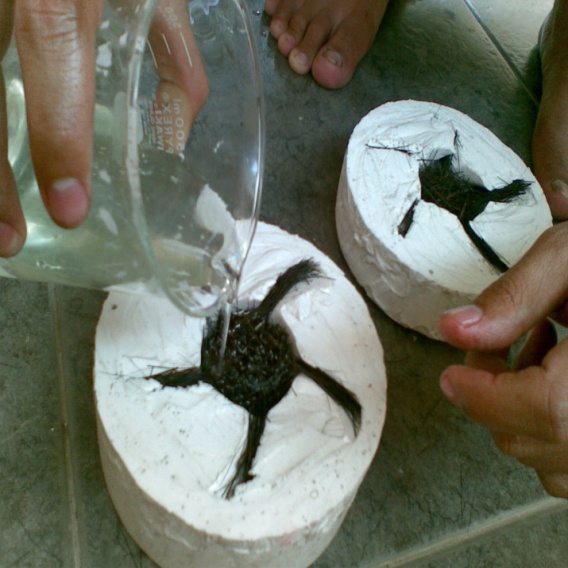 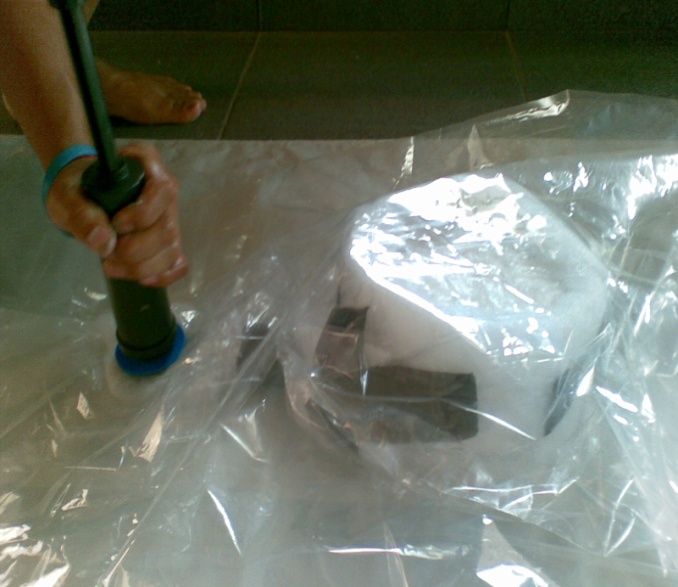 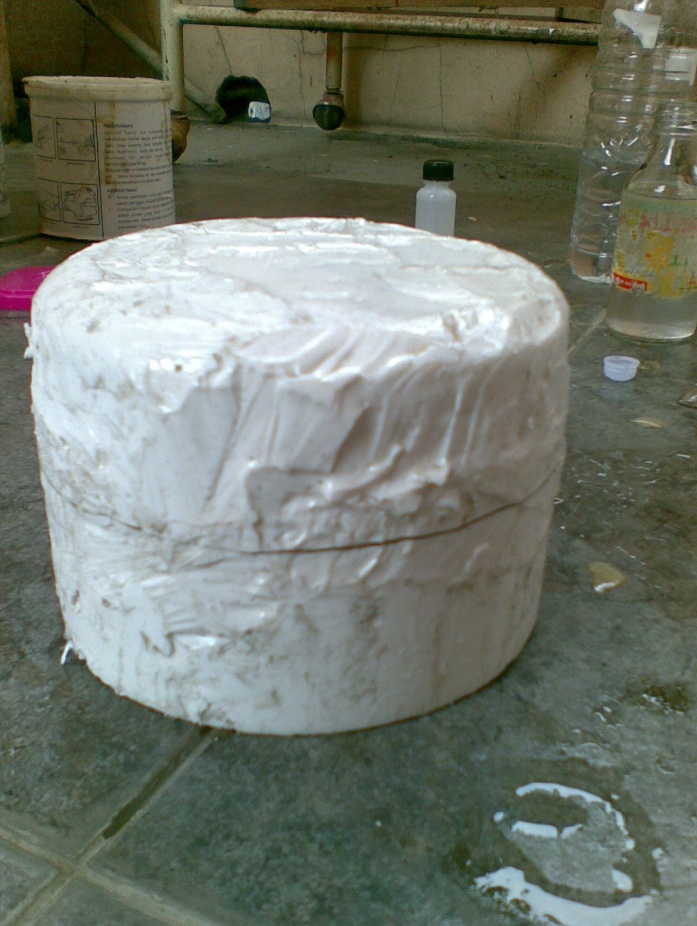 FINISHING
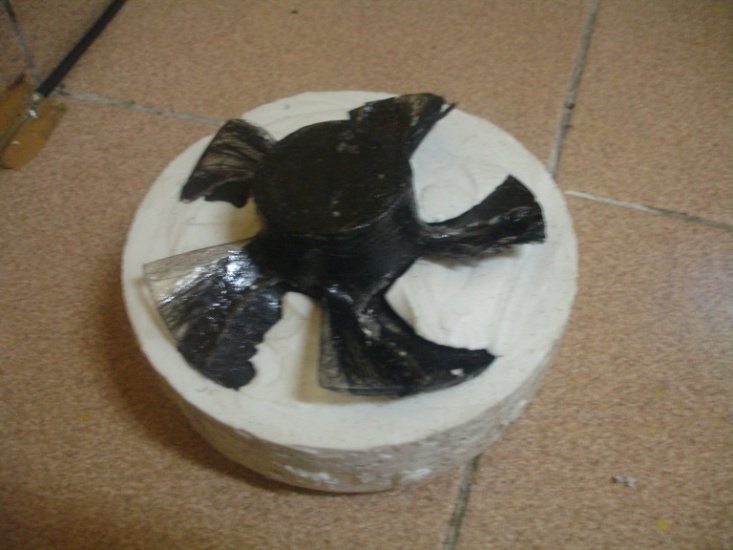 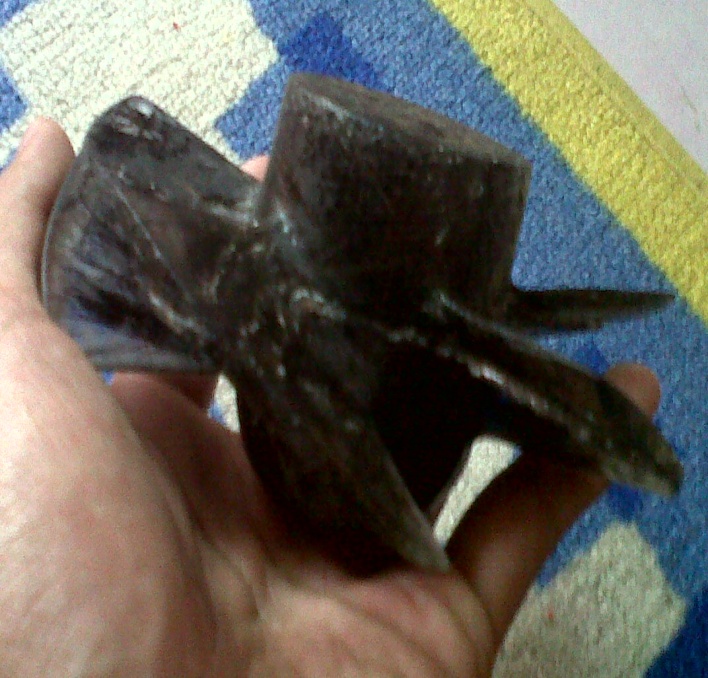 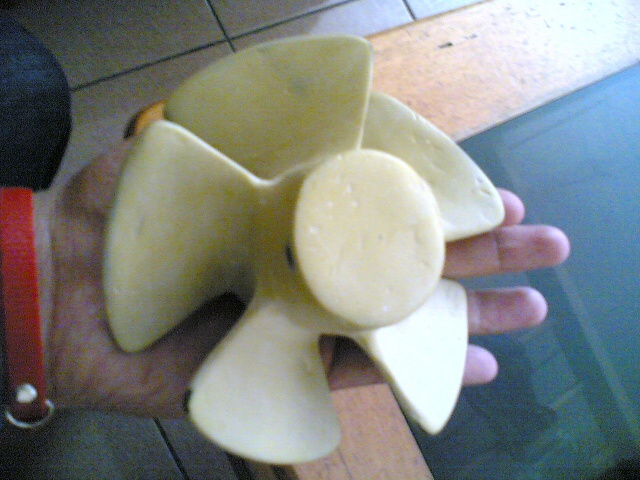 DATA PENGUJIAN
DATA PENGUJIAN  TUGAS AKHIR SEBELUMNYA
pengujian
pengujian
performa
performa
DATA PENGUJIAN YG MENGGUNAKAN SUDU TURBIN YANG PROSES PEMBUATANNYA MENGGUNAKAN TEKNIK VACUUM BAG
pengujian
pengujian
performa
performa
PENGUJIAN BEBAN PADA SUDU TURBIN
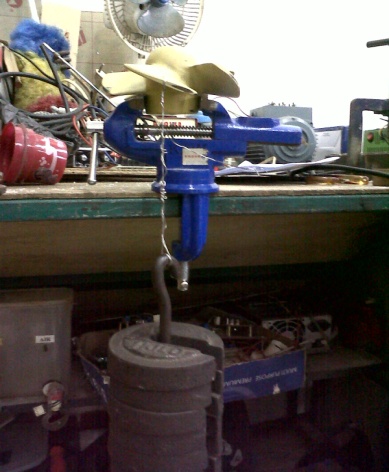 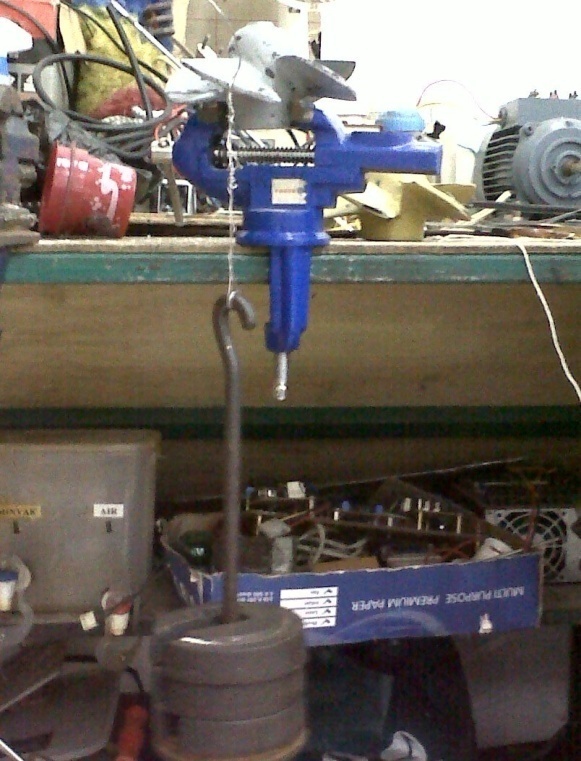 GAMBAR SETELAH DILAKUKAN PENGUJIAN
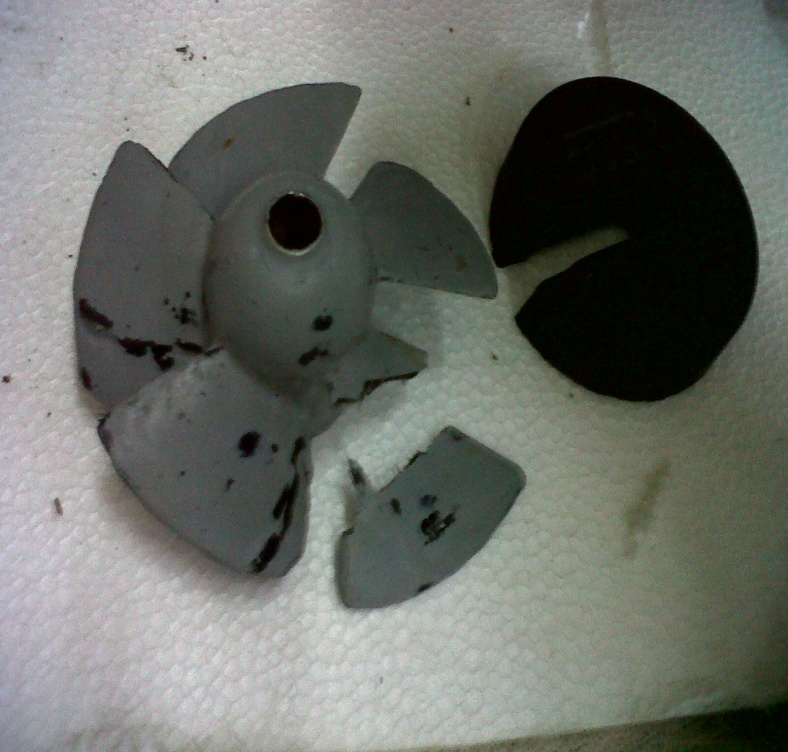 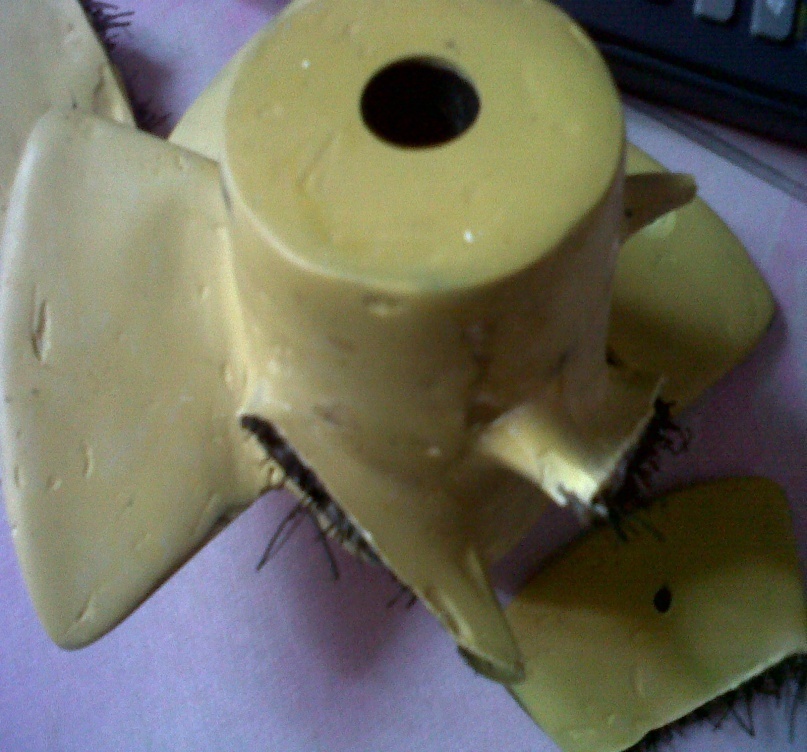 DATA HASIL PENGUJIAN BEBAN PADA KEDUA SUDU TURBIN
PEMBUATA SUDU  TURBIN KOMPOSIT TIDAK DENGAN VACUUM BAG
PEMBUATAN SUDU TURBIN DENGAN TEKNIK  VACUUM BAG
ANALISA
Setelah dilakukan pengujian performa turbin, data yang diperoleh pada tabel pengujian performa turbin, maka daya yang dihasilkan sudu turbin yang menggunakan teknik vacuum bag dengan yang tidak menggunakan teknik vaccum bag bisa dibandingkan dan hasilnya relatif sama
Pada saat dilakukan pengujian beban antara sudu turbin yang menggunakan teknik vacuum bag, dan dengan yang tidak menggunakan teknik vacuum bag diperoleh data seperti pada tabel pengujian, kemudian setelah di bandingkan sudu yang proses pembuatannya dengan menggunakan teknik vacuum bag lebih kuat, ini di karenakan proses pengepresan cetakan dan pengeringannya lebih teratur.
Pengikisan permukaan dempul akibat abrasi dan profil permukaan blade yang kurang baik menimbulkan beberapa bagian pada permukaan terkikis lebih dulu.
KESIMPULAN
Sudu turbin yang dibuat adalah jenis propeller dengan diameter luar blade 125 mm dan diameter dalam 62,5 mm, jumlah sudu 5. kapasitas daya yang dihasilkan minimal100 watt dibuat dari material komposit resin-ijuk dengan teknik vacuum bag.
Setelah dilakukna pengujian performa turbin daya yang dihasilkan turbin yang menggunakan sudu komposit dengan teknik vacuum bag dan dengan yang tidak menggunakan teknik vacuum bag hasilnya relative sama.
Setelah dilakukan pengujian beban pada setiap sudu turbin dan data hasil pengujiannya dibandingkan maka beban maksimum yang mampu diterima setiap sudu turbin dapat diketahui dan yang pembuatannya mengunakan teknik vacuum bag lebih kuat.
SARAN
Penyusunan serat pada setiap sudu harus rata, sehingga kekuatan beban pada setiap sudu sama
Perhitungan perbandingan jumlah resin dengan serat harus lebih tepat, karena bisa mempengaruhi terhadap kualitas produk yang dihasilkan.
TERIMAKASIH